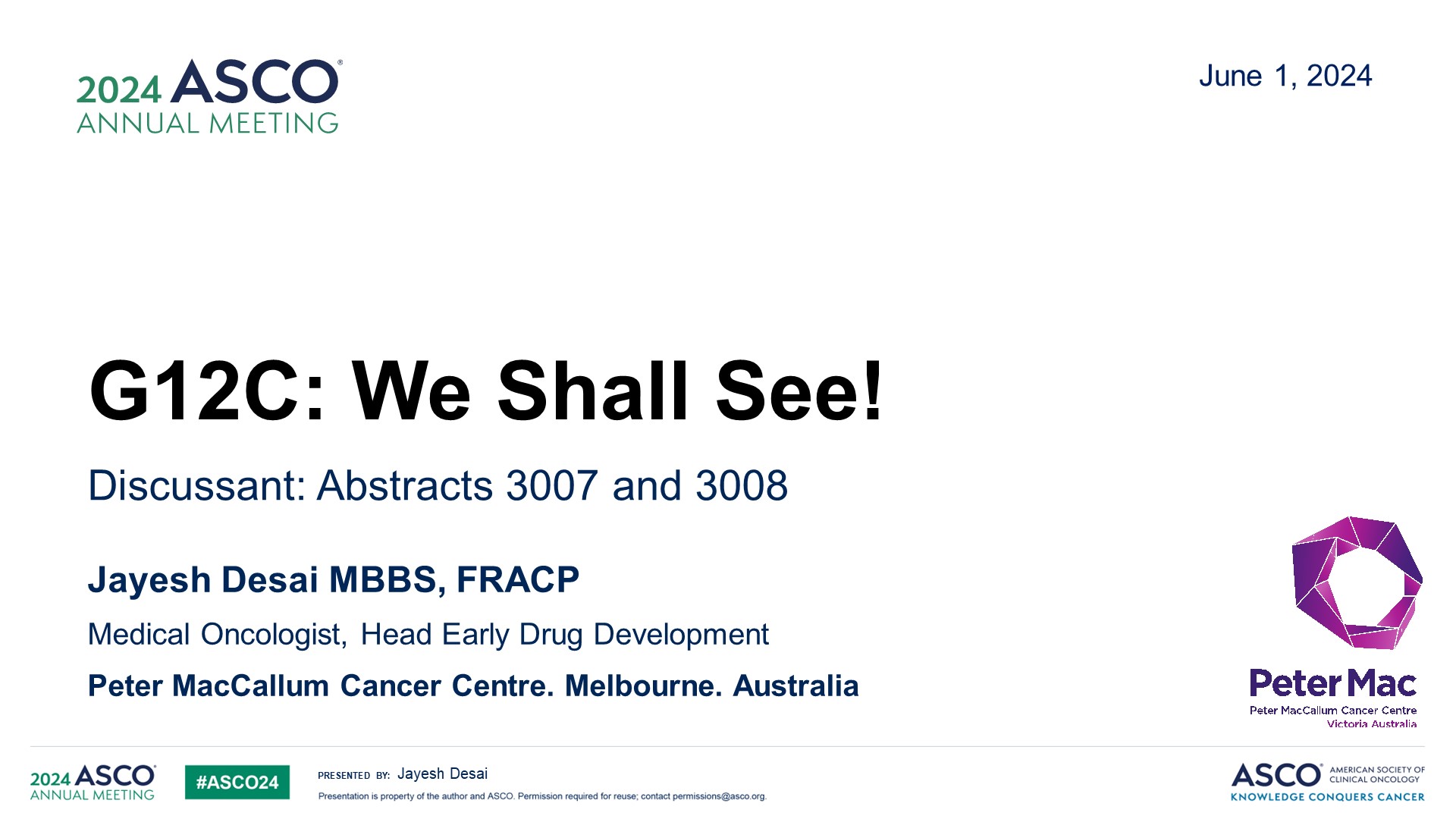 G12C: We Shall See!
Content of this presentation is the property of the author, licensed by ASCO. Permission required for reuse.
[Speaker Notes: 大家晚上好，今天我分享的是   G12C——我们拭目以待

（关于摘要3007和摘要3008的讨论）
分享者是来自澳大利亚彼得·麦卡伦癌症中心的 Jayesh Desai 博士]
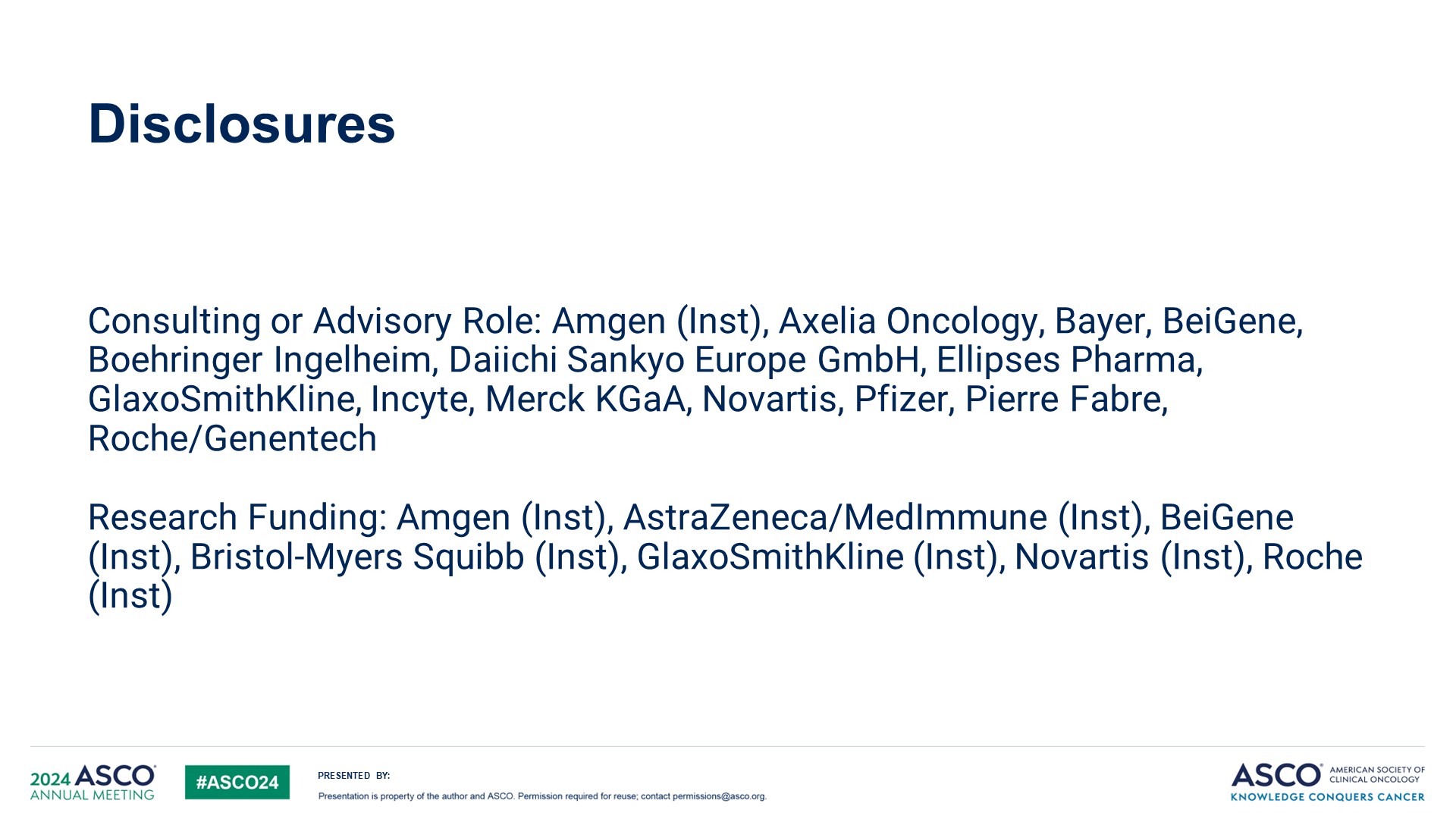 Disclosures
Content of this presentation is the property of the author, licensed by ASCO. Permission required for reuse.
[Speaker Notes: 非常高兴今天能够讨论这两篇非常有趣的论文。这些是我的披露。]
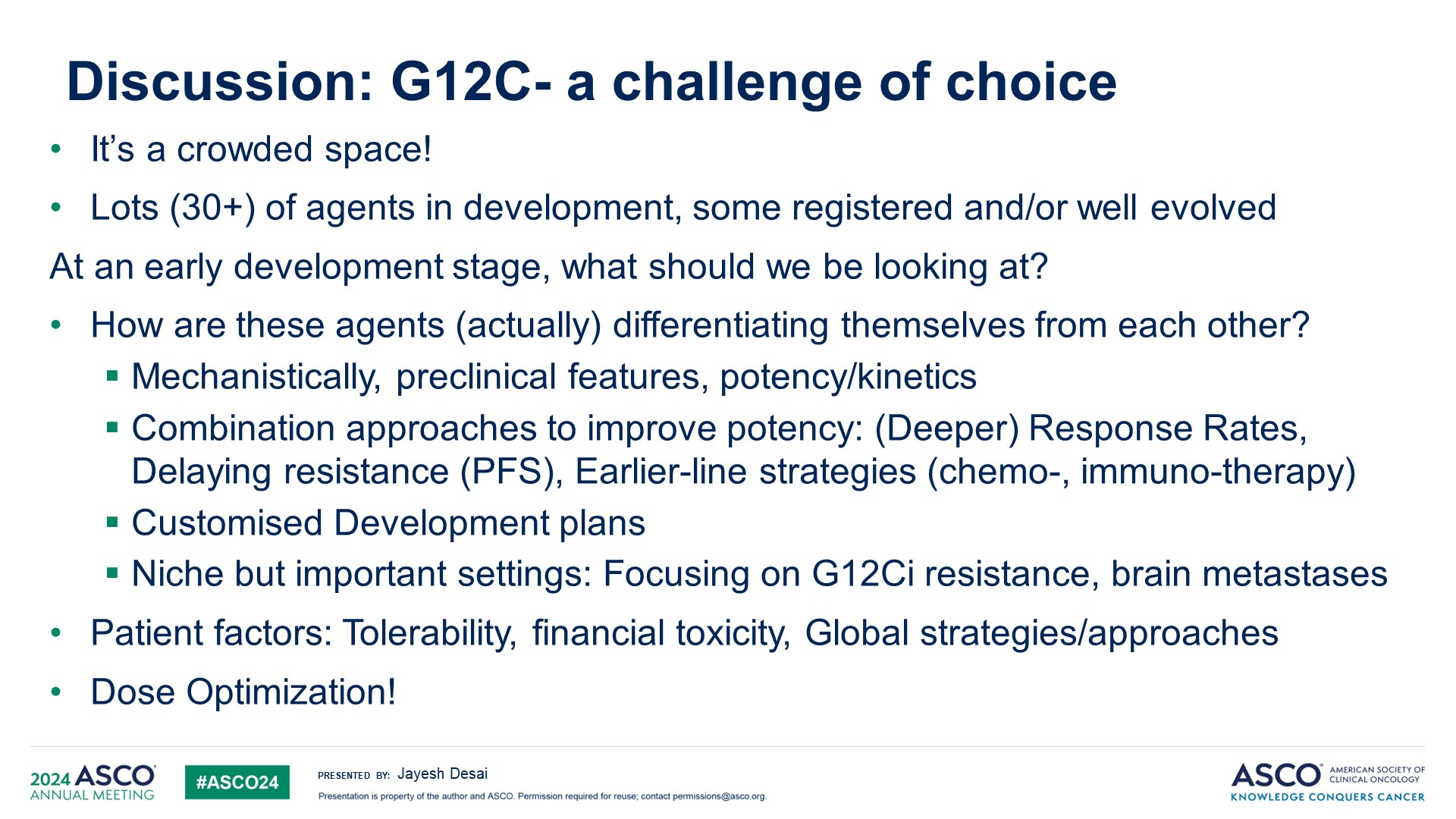 Discussion: G12C- a challenge of choice
Content of this presentation is the property of the author, licensed by ASCO. Permission required for reuse.
[Speaker Notes: 五年前，在2019 ASCO 上，第一种同类抑制剂AMG 501（索托拉西布）在这次会议上被介绍。

从那时起，这已经成为一个非常狭小的领域，G12C被证明是非常引人注目的靶点。有许多药物针对的是G12 C，

一些药物现已注册，其中许多药物的开发也已发展得相当成熟。那么在开发治疗会议上，我们应该关注哪些方面，特别是刚刚介绍的两项研究？

在思考这些药物如何相互区分时，从机制角度，研究临床前特征，特别是研究效力和靶标作用动力学，这对于 G12C 抑制剂来说尤为重要，现在考虑联合方法以提高效力，从而产生更深层次的缓解，并希望延缓对 G12C 抑制剂产生耐药性。
最后，思考可以采用哪些前线治疗策略，以及如何最好地应用这些策略，无论是与化疗联合使用，还是与免疫治疗联合使用。。

然后，，在狭小的领域中，思考一些更加个体化的开发计划。也许是一些小众但重要的设置，例如专注于 G12C 抑制剂耐药性，以及在治疗中出现脑转移的重要临床问题。
最后，患者因素，不应该被忽视或忽略。还必须考虑这些治疗的耐受性，特别是当我们开始考虑联合治疗时。随着这些药物开始可供使用，经济毒性，特别是从全球背景来看，也将是一个非常重要的考虑因素。

最后，剂量优化和项目乐观主义者真正开始于索托拉西布的开发，这是我们不能忘记的事情，就像我们正在开发其他G12 C抑制剂一样。]
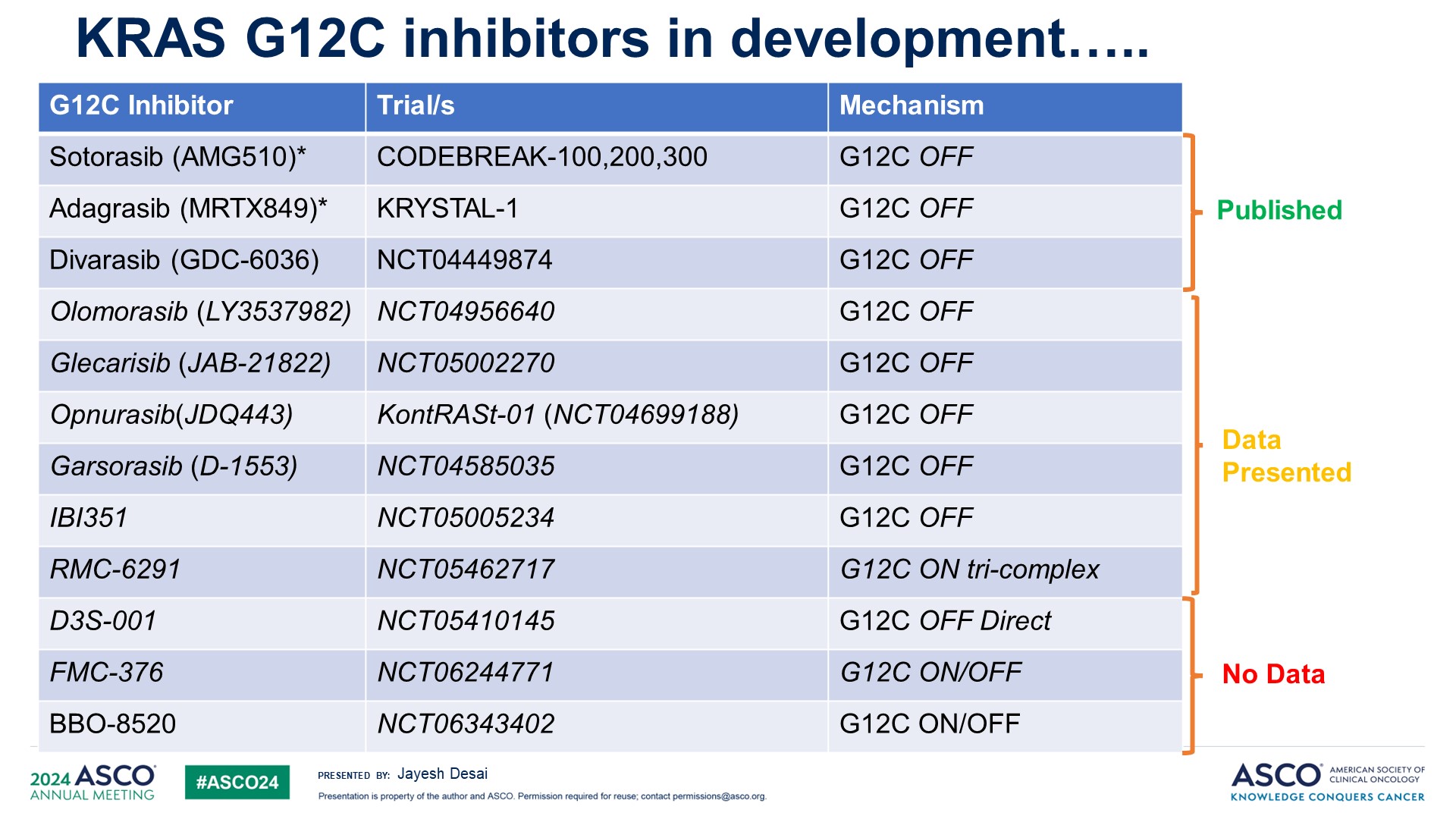 KRAS G12C inhibitors in development…..
Content of this presentation is the property of the author, licensed by ASCO. Permission required for reuse.
[Speaker Notes: 因此，这不是一份详尽的表格。但实际上，我想展示的是目前正在开发的一些药物。这些药物已经公布了数据。Sotorasib 和 adagrasib 已以某种形式注册。，我们还有一些其他 G12C 抑制剂药物，现在已经公布了数据，包括今天公布的两种药物。然后，表格底部有一些非常有趣的化合物，它们在机制上采用不同的方法，并着眼于针对特定的 KRAS，不仅是 GTP 结合状态，还有 GDP 结合状态，尝试提高效力并最终使患者受益的手段。]
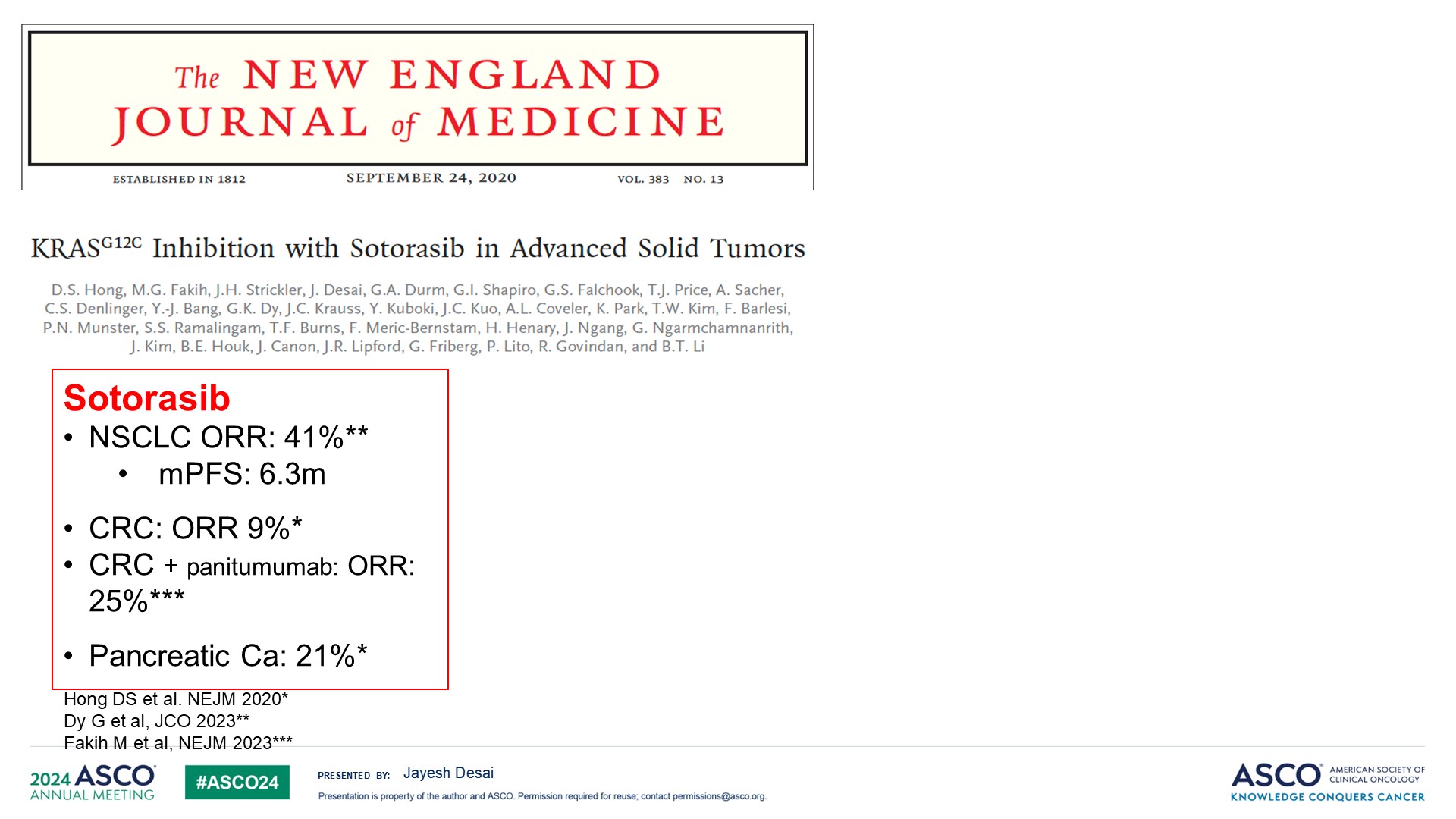 Slide 5
Content of this presentation is the property of the author, licensed by ASCO. Permission required for reuse.
[Speaker Notes: 现在，为了提供一些背景信息，我想快速介绍一些已发表的、正在进一步开发的药物的主要特点，特别是查看一些 I 期数据，以便尝试了解我们刚刚听到的试验与处于类似开发阶段的试验相比如何。因此，sotorasib 在非小细胞肺癌中表现出活性，在结直肠癌中活性较低。但加入 EGFR 抑制剂后，情况肯定会有所改善。]
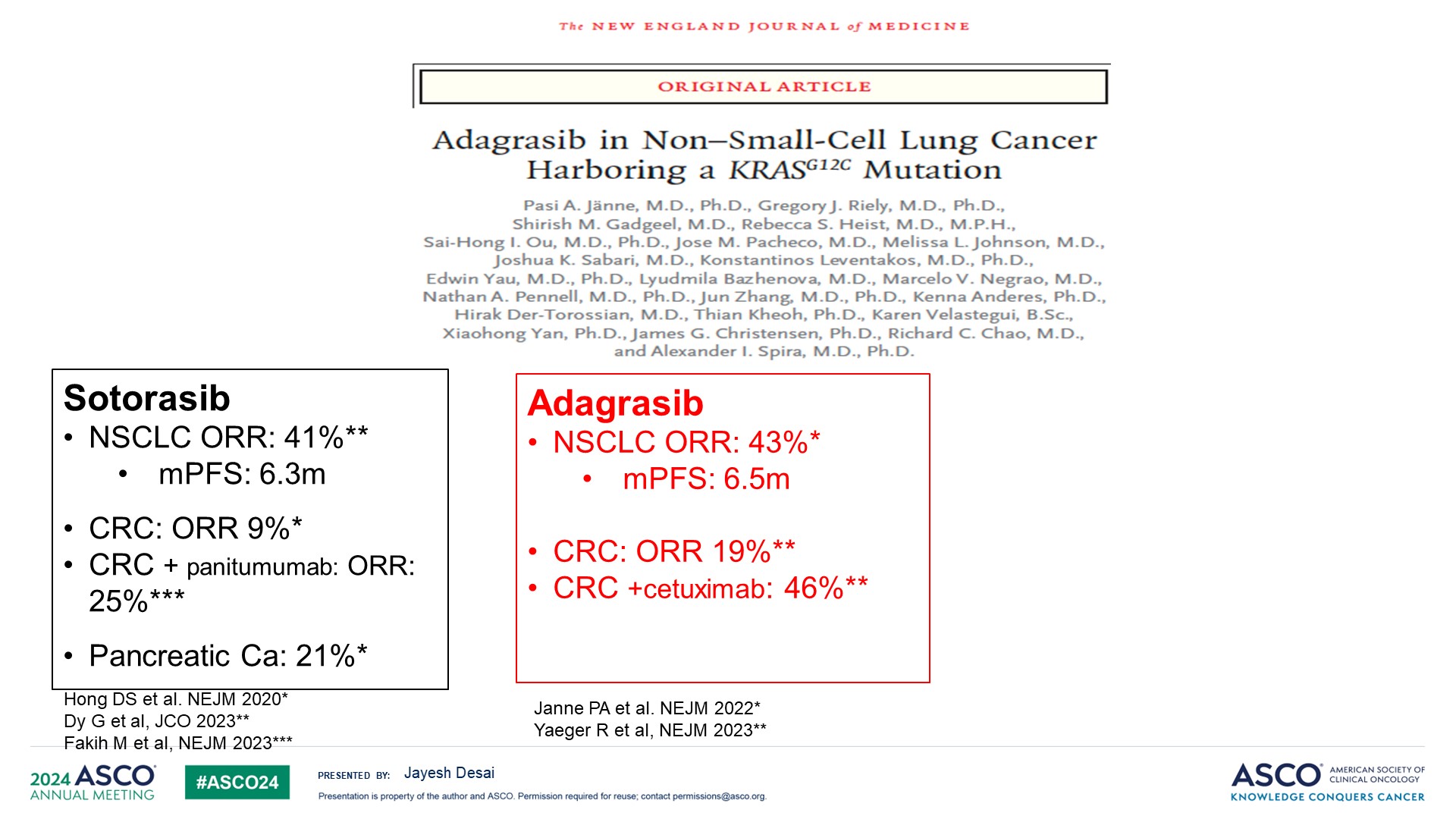 Slide 6
Content of this presentation is the property of the author, licensed by ASCO. Permission required for reuse.
[Speaker Notes: Adagrasib 在药效学方面有一些微妙的差异，它在非小细胞肺癌中也显示出类似的结果，但在结直肠癌中的反应明显更好，尤其是与 EGFR 抑制剂联合使用时。]
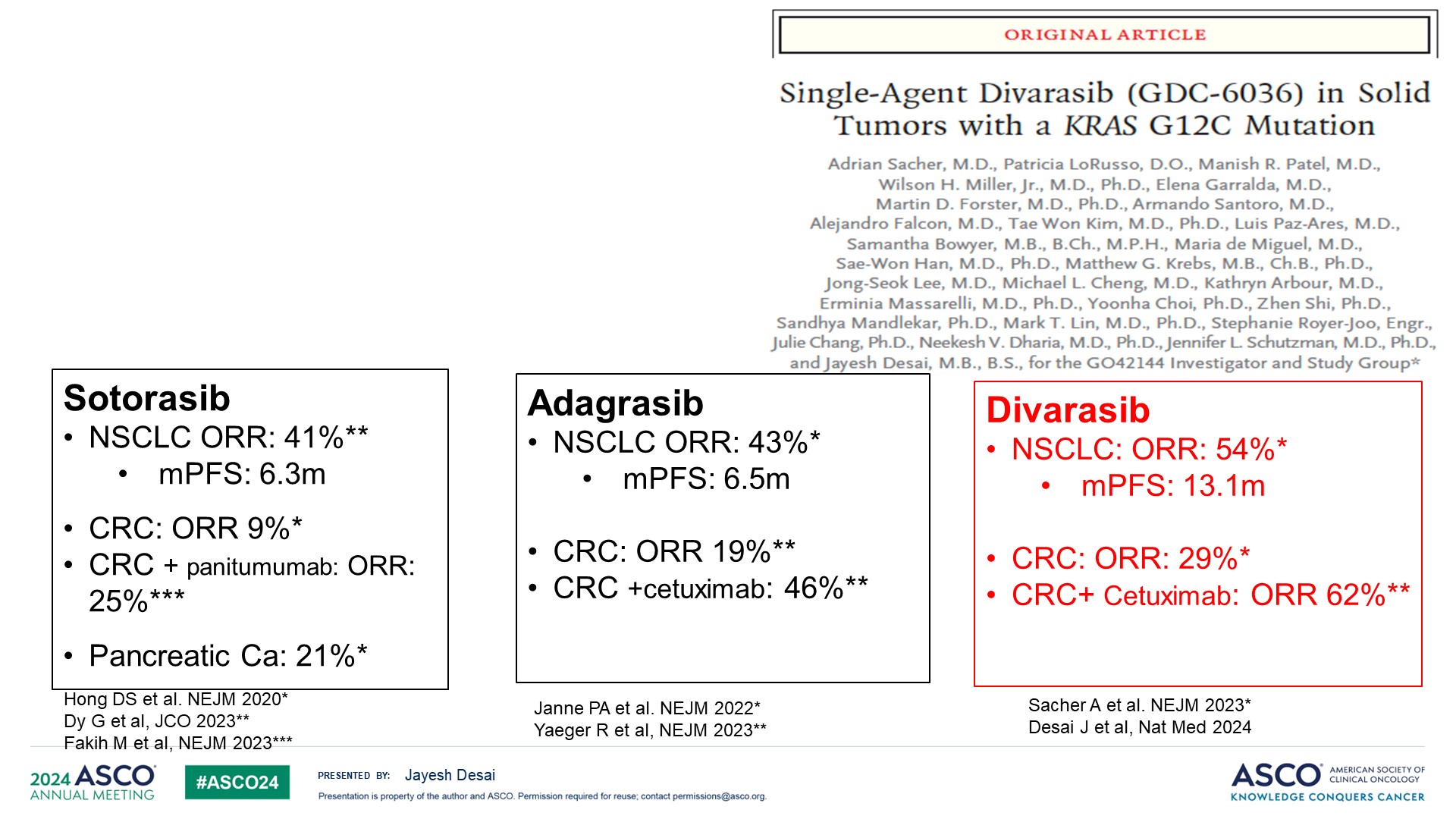 Slide 7
Content of this presentation is the property of the author, licensed by ASCO. Permission required for reuse.
[Speaker Notes: 最近发表的这些药物是 divarasib(GDC-6036)。divarasib 是一种更有效的药物，特别是围绕靶点参与的快速动力学，，在非小细胞肺癌方面的ORR方面已显示出改善，并且可能在PFS方面有所延长，与 EGFR 抑制剂相结合时在结直肠癌中表现出显著的活性]
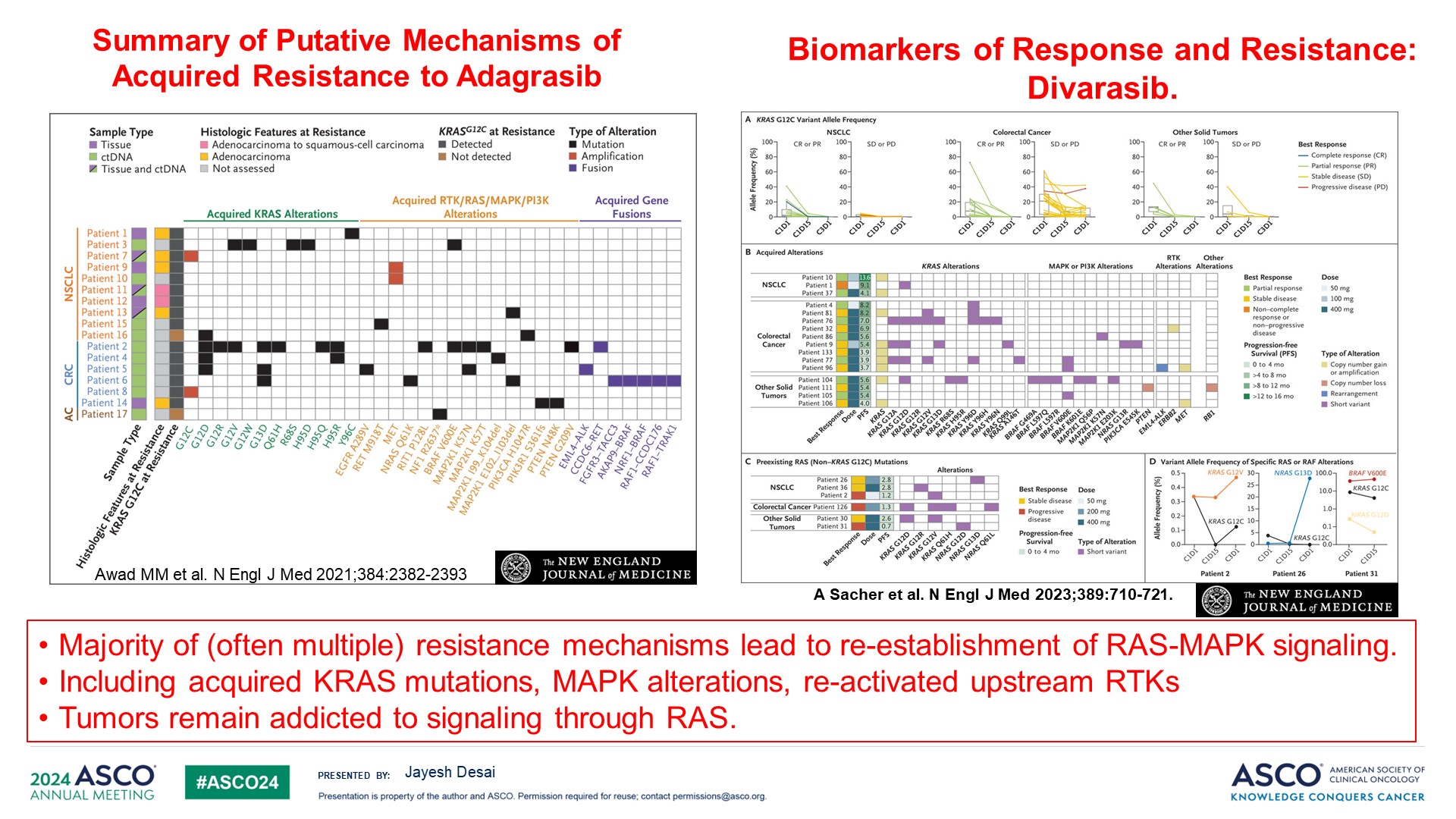 Slide 8
Content of this presentation is the property of the author, licensed by ASCO. Permission required for reuse.
[Speaker Notes: 当然，这些都是 I 期研究。我们需要谨慎进行跨试验比较。但它们确实为我们提供了一些背景信息，让我们可以考虑即将开发的新药物。
重要的是，无论是Adagrasib（阿达格拉西布）还是divarasib（迪瓦拉西布），在这些试验中都有重要的分子相关数据，这些数据为我们提供了耐药性如何产生的一些见解。


目前围绕 G12C 靶向的新药开发重点在于思考如何规避甚至延缓患者不可避免地出现的耐药性。在这些研究中，出现了相当一致的主题。首先，出现了多种耐药机制，通常发生在同一个患者身上。其中大多数导致 RAS MAP 激酶通路信号传导的重新建立。这包括获得性 KRAS 突变等机制，这些突变会影响 G12C 抑制剂的结合、MAP 激酶改变或上游RTK激酶的重新激活。

重要的是，这些肿瘤仍然依赖于通过 RAS 通路发出信号。]
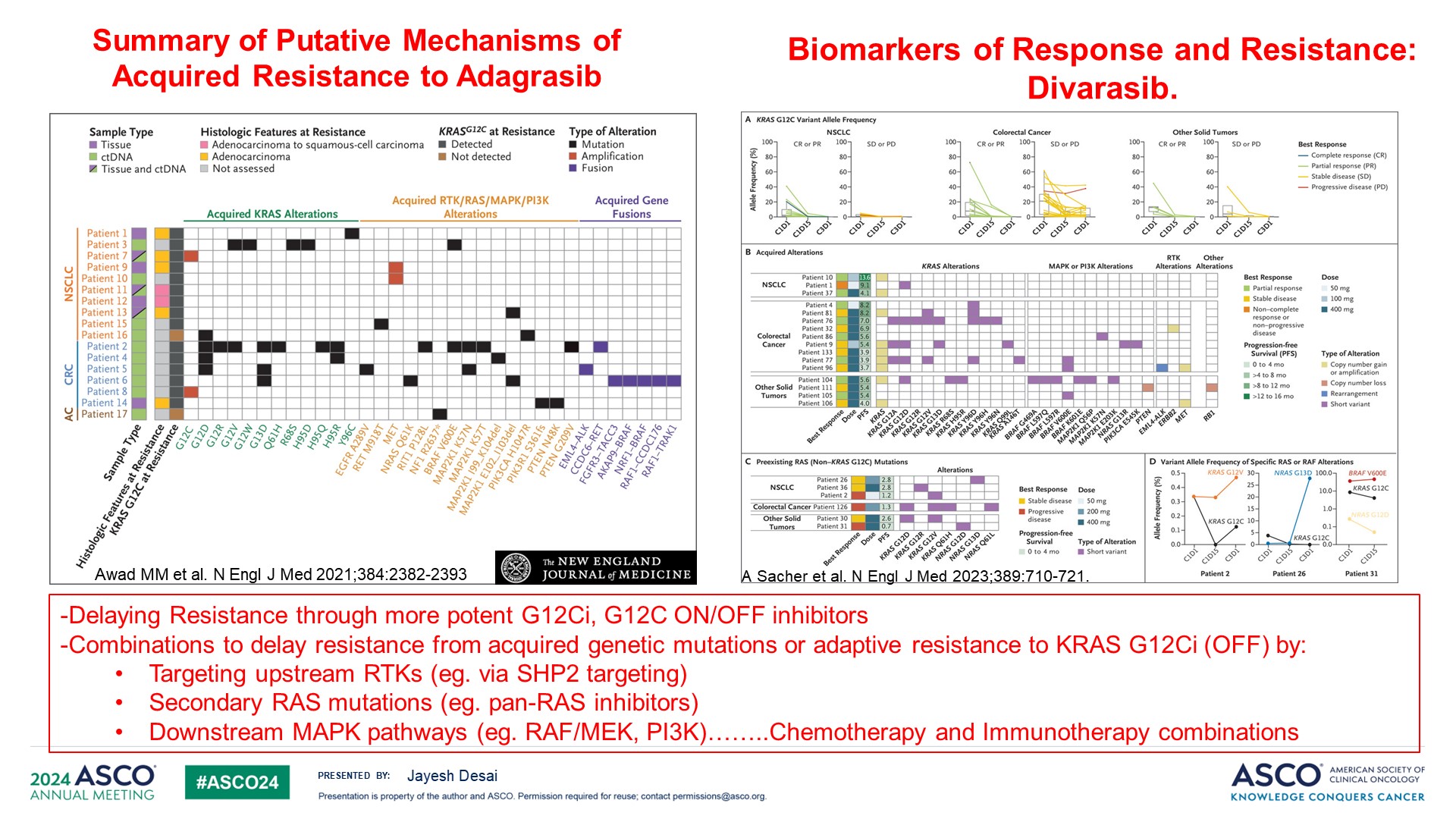 Slide 9
Content of this presentation is the property of the author, licensed by ASCO. Permission required for reuse.
[Speaker Notes: 然后思考抗药性——，有几种机制正在发挥作用。其中之一是研究更有效的 G12C 抑制，当然，现在正在研究不同的抑制机制，包括能够靶向 G12C 及其关闭状态以及开启状态的药物。有联合方案专注于关键信号通路，试图延缓由这些获得性基因突变或经常发生的适应性抗药性产生的抗药性。这可能是通过靶向上游受体酪氨酸激酶来实现的。其中许多都与此有关。因此，紧接着下游，有吸引力的选择包括特别靶向 SHP2 和 SOS1，正如这里的第二项试验中所述。次级 RAS 突变可能通过泛 RAS 抑制剂或其他下游通路进行靶向。




当然，下游 MAP 激酶通路通常与此有关，现在也可以通过联合疗法进行靶向治疗。为了延缓耐药性并改善缓解率，也有许多试验正在研究与化疗和/或免疫疗法的联合治疗。现在来看看今天发表的两篇论文]
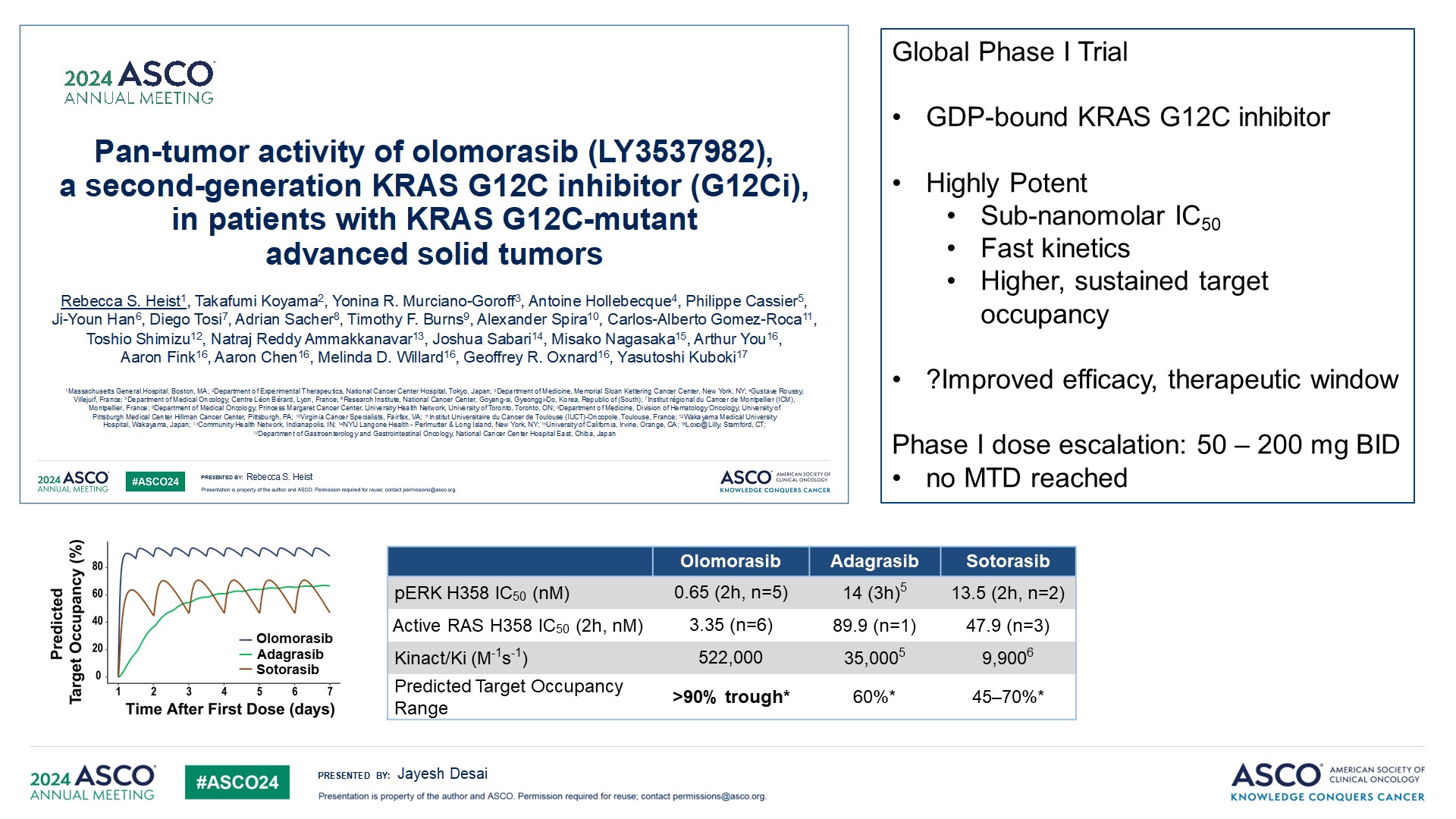 Slide 10
Content of this presentation is the property of the author, licensed by ASCO. Permission required for reuse.
[Speaker Notes: Heist 博士发表的关于 olomorasib 的研究。这是一项全球 I 期试验，真正的全球 I 期试验，该药物是一种非常有效的 GTP 结合 KRAS G12C 抑制剂，其开发是基于其临床前效力以及快速动力学，这对于 KRAS G12C 抑制剂来说非常重要，以及其最高的持续靶标占有率。或许，凭借这些临床前特性，我们可以将这种药物应用于临床，使之比之前的其他 G12C 抑制剂具有更好的疗效和更好的治疗窗口。

。在 I 期剂量递增试验中，入组患者每天口服两次，每次 50 至 200 毫克。我想指出的是，该研究没有达到最大耐受剂量。所以我只想强调一些关键发现，以及我们如何考虑将这些发现用于进一步开发这种药物。]
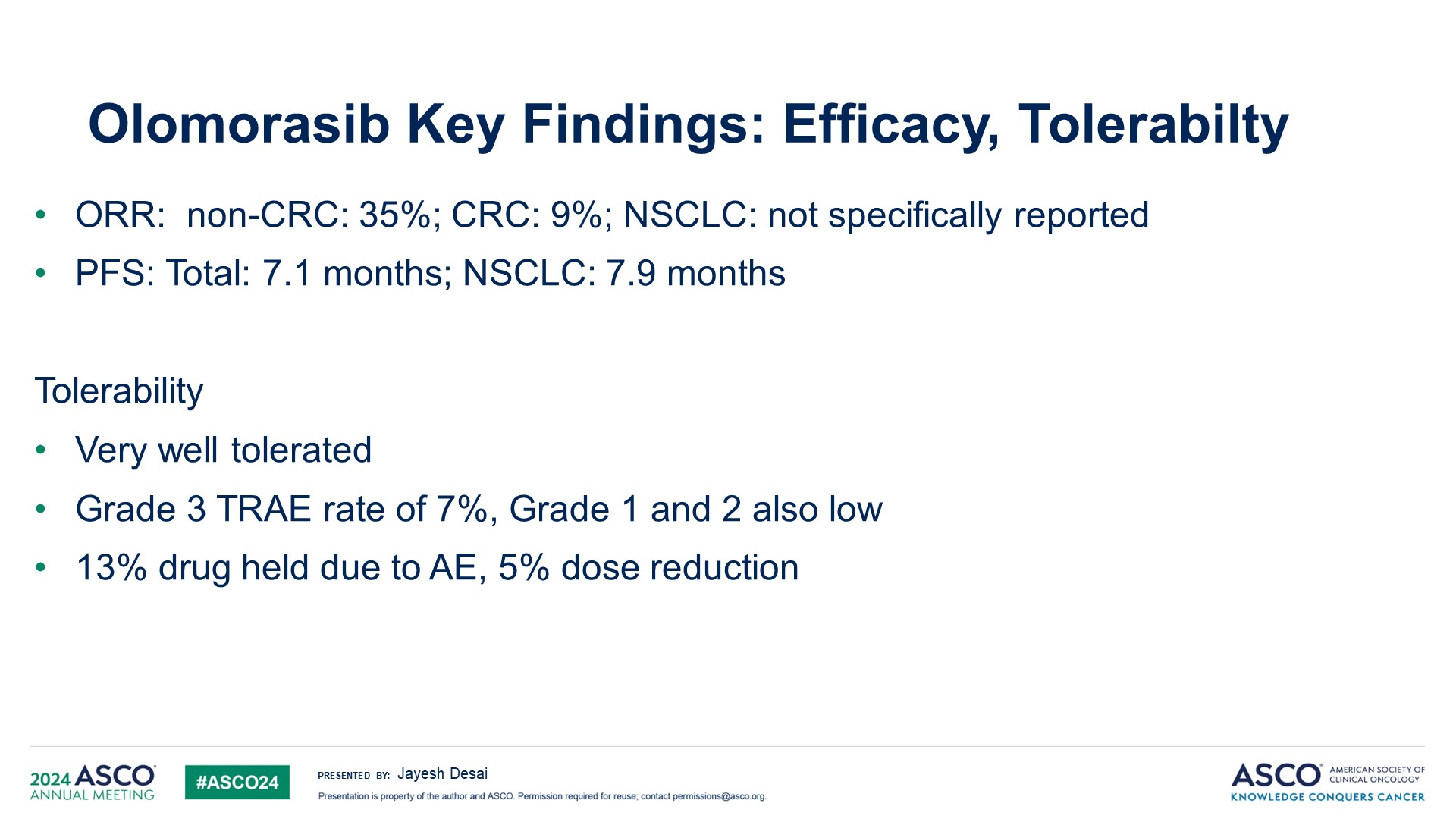 Olomorasib Key Findings: Efficacy, Tolerabilty
Content of this presentation is the property of the author, licensed by ASCO. Permission required for reuse.
[Speaker Notes: 首先，就ORR而言，非结直肠癌群体的ORR为 35%，结直肠癌群体的ORR为 9%，因此肯定处于 KRAS G12C 抑制剂的较低水平。

尚未具体报告初治环境中的非小细胞肺癌反应。但非小细胞肺癌患者的PFS为7.9个月。从耐受性的角度来看，这确实是非常好的耐受性，这是我们迄今为止见过的G12 C抑制剂中耐受性最好的。3级治疗相关不良事件发生率仅为7%。重要的是，当我们观察这些药物时，观察剂量中断率，特别是剂量减少和治疗停止率，这种药物的剂量也很低。然后还强调了一些重要的功能。因此，有一个专门的队列研究了既往服用过G12 C抑制剂的患者。]
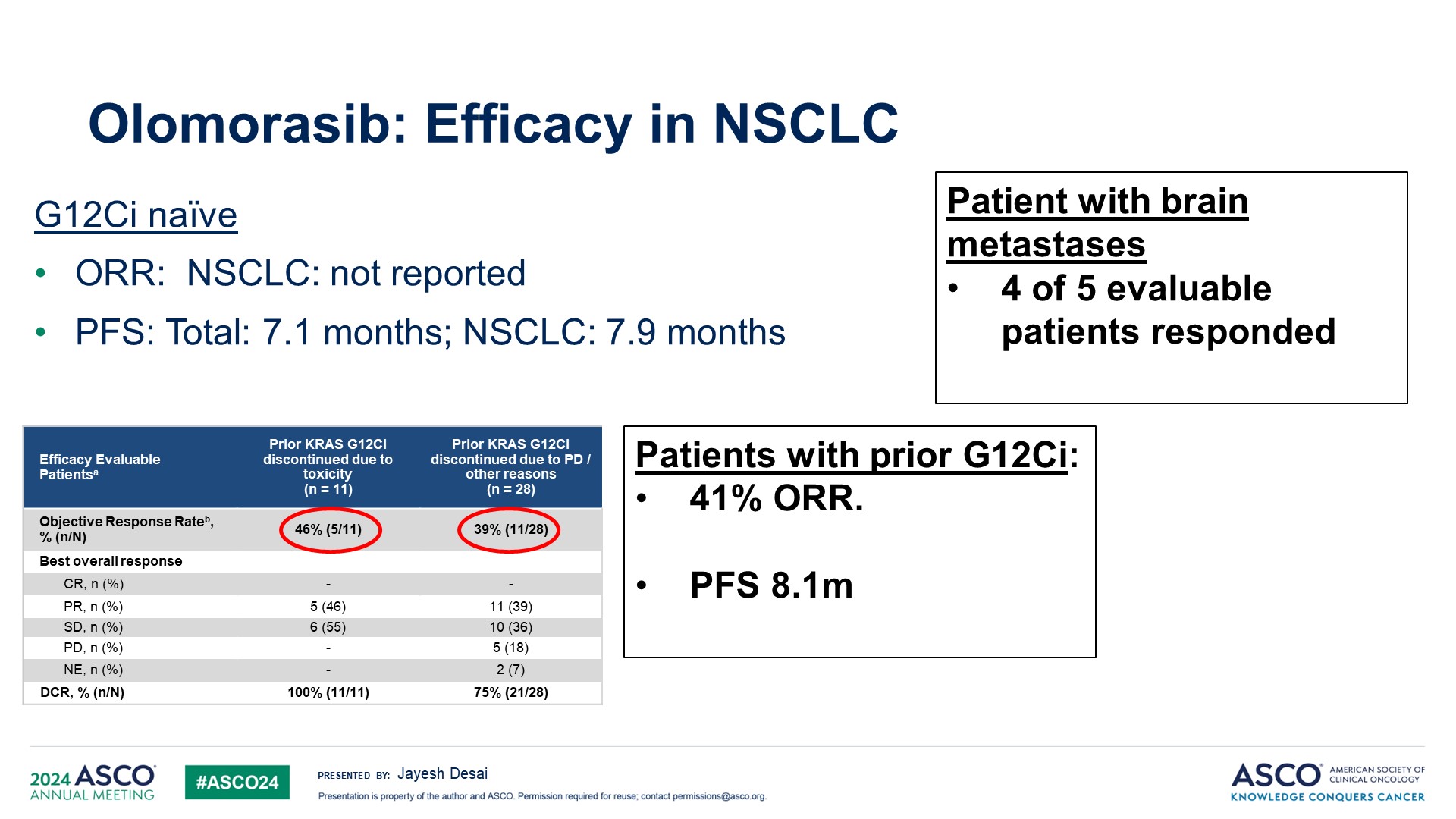 Olomorasib: Efficacy in NSCLC
Content of this presentation is the property of the author, licensed by ASCO. Permission required for reuse.
[Speaker Notes: 因此，有一个专门的队列研究了之前使用过 G12C 抑制剂的患者。在这里观察到的反应率为 41%。因此，单独来看，这将是相当令人印象深刻的。但 Heiss 博士确实指出，在可用ctDNA的患者中，只有两名存在G12 C途径突变。因此，我认为，从生物学角度更好地理解这一点本身就很重要。但是，在这组难治性患者中，PFS 为 8.1 个月，我认为这确实很有趣，值得进一步了解。

值得注意的是，有五名患者有可评估的脑转移。其中四名患者也有反应——因此患者人数较少，但肯定很有趣，值得进一步了解。]
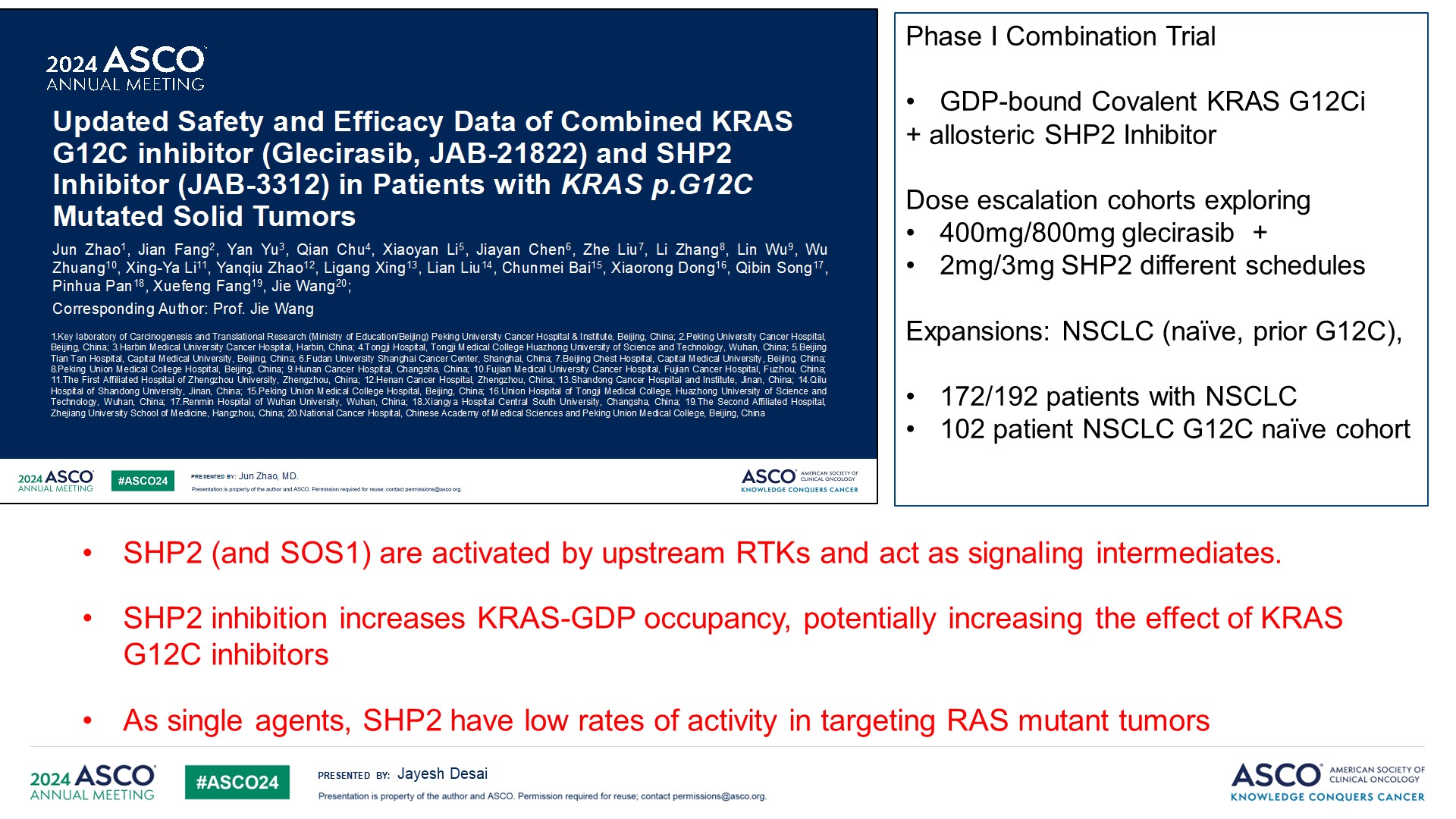 Slide 13
Content of this presentation is the property of the author, licensed by ASCO. Permission required for reuse.
[Speaker Notes: 然后进行第二项试验，该试验研究了 G12C 和 SHP2 抑制的组合，因此 SHP2 和 SOS1 被上游受体酪氨酸激酶激活并充当信号中间体。因此，它们实际上可能成为被激活的受体酪氨酸激酶的非常有吸引力的靶点，因为这些受体酪氨酸激酶在不同的 RTK 方面通常非常多样化。

SHP2 抑制还会增加 KRAS-GDP 占有率，因此在联合使用时，这可能会增加 KRAS-G12C 抑制剂的效果。有趣的是，作为单一药物，当对 SHP2 抑制剂进行测试时，它们在靶向 RAS 突变肿瘤方面的活性实际上相当低。因此，它们的主要作用实际上是联合使用，尤其是与 KRAS 靶向治疗一起使用。因此，在这项 I 期联合试验中，他们使用了格列西布，这是一种强效的 GTP 结合共价 G12C 抑制剂，并在非小细胞肺癌患者中进行了扩展队列，包括一组 G12C 初治患者。]
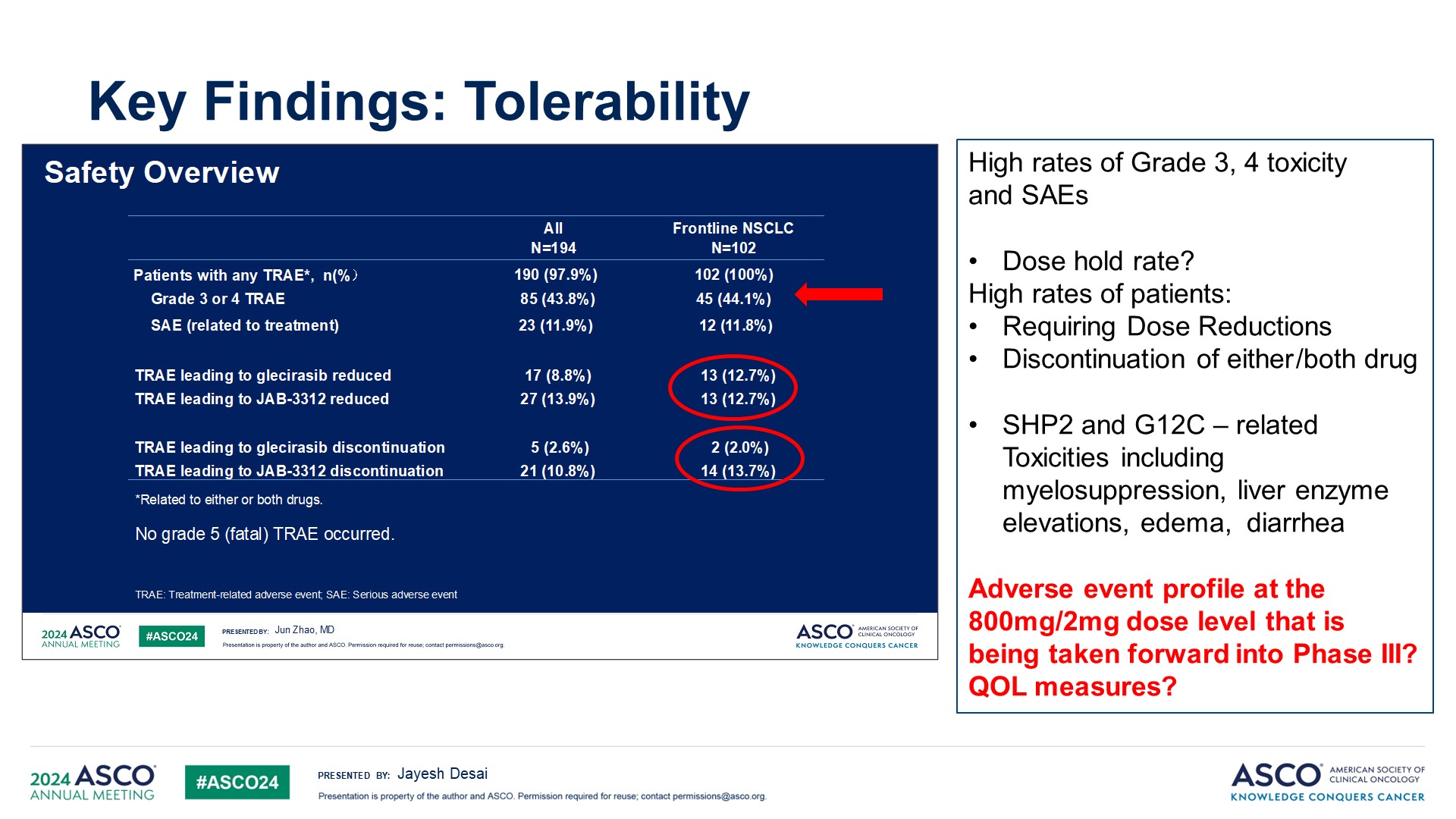 Key Findings: Tolerability
Content of this presentation is the property of the author, licensed by ASCO. Permission required for reuse.
[Speaker Notes: 因此，从耐受性来看，我认为毒性发生率实际上相当高，约 45% 的患者有 3 级或 4 级毒性，由于这些不良事件，毒性发生率相当高，导致两种药物的用量减少。

我想我的问题是，今天的演示中没有描述800毫克2毫克剂量（即正在进入前线治疗中的剂量组）的不良事件概况，但进一步了解这一点非常重要，也需要更深入地了解一些生活质量指标。所以现在看看有关功效的研究结果，]
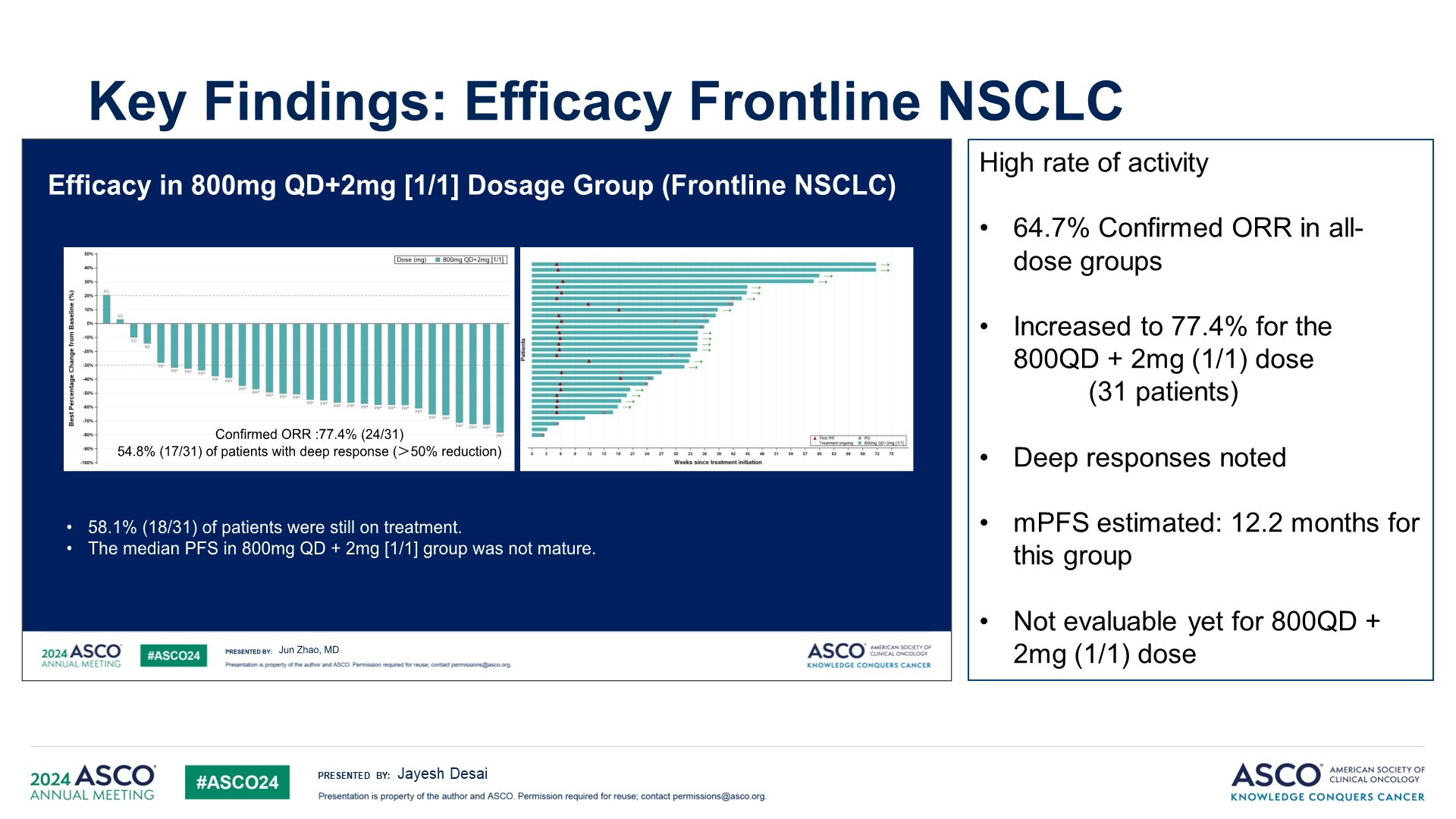 Key Findings: Efficacy Frontline NSCLC
Content of this presentation is the property of the author, licensed by ASCO. Permission required for reuse.
[Speaker Notes: 它的缓解率非常高--所有剂量组中confirmed的ORR为65%。当我们观察正在接受的剂量（800毫克+2毫克）治疗的患者时，我们可以看到，事实上，ORR高达78%，

这肯定是我们迄今为止在任何 G12C 靶向治疗中看到的最高反应率。因此，如果我们再次从活性的角度来看待这个问题，并从耐受性的角度来看待这个问题，我认为 olomorasib 的数据表明这种药物的耐受性非常好。但我仍然质疑该特定药物的剂量是否真正得到了优化。]
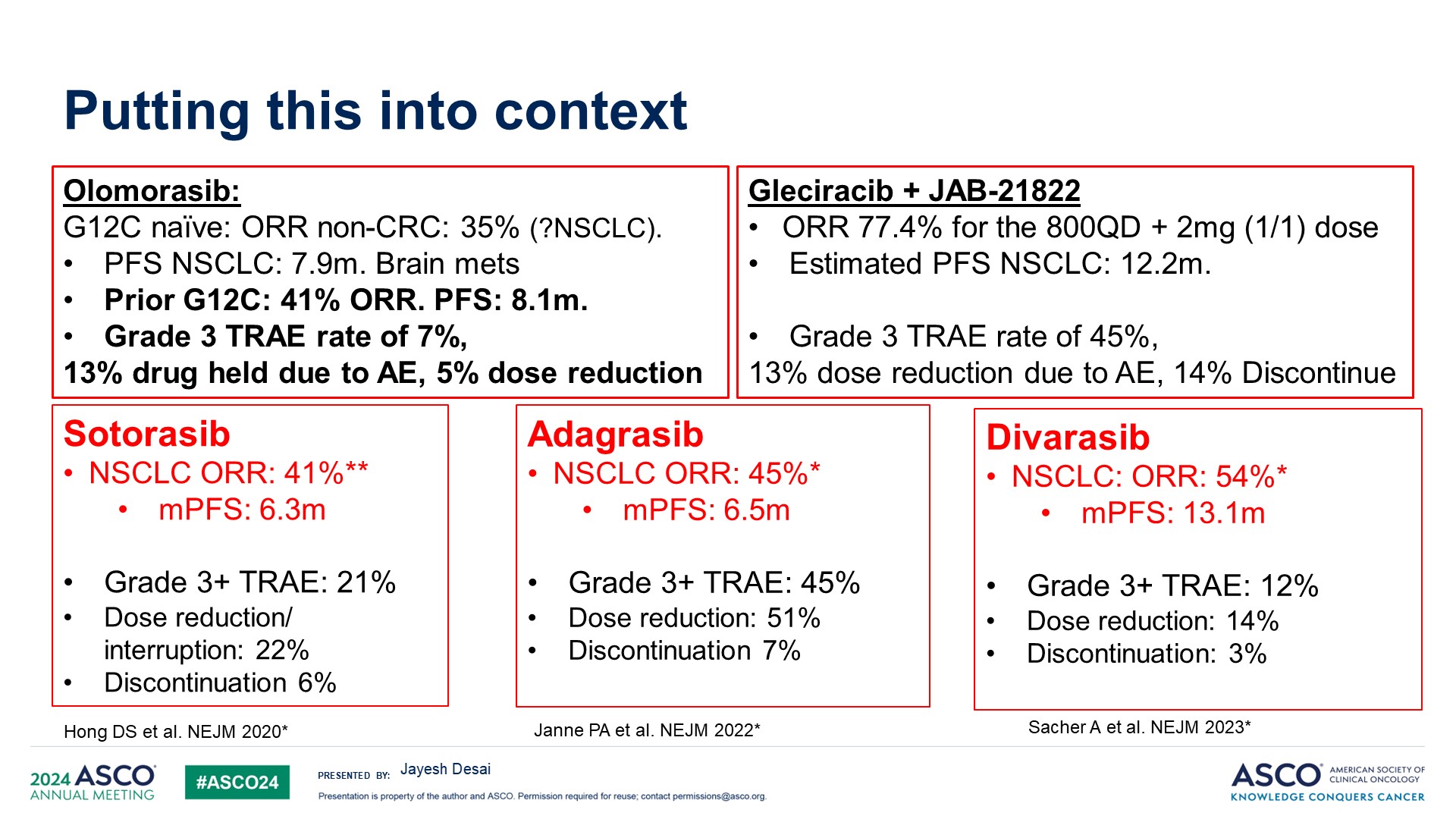 Putting this into context
Content of this presentation is the property of the author, licensed by ASCO. Permission required for reuse.
[Speaker Notes: 看看 SHP2 和格列西布的组合，我们可以看到ORR非常高，但 3 级治疗相关不良事件发生率也相当高，达到 45%。]
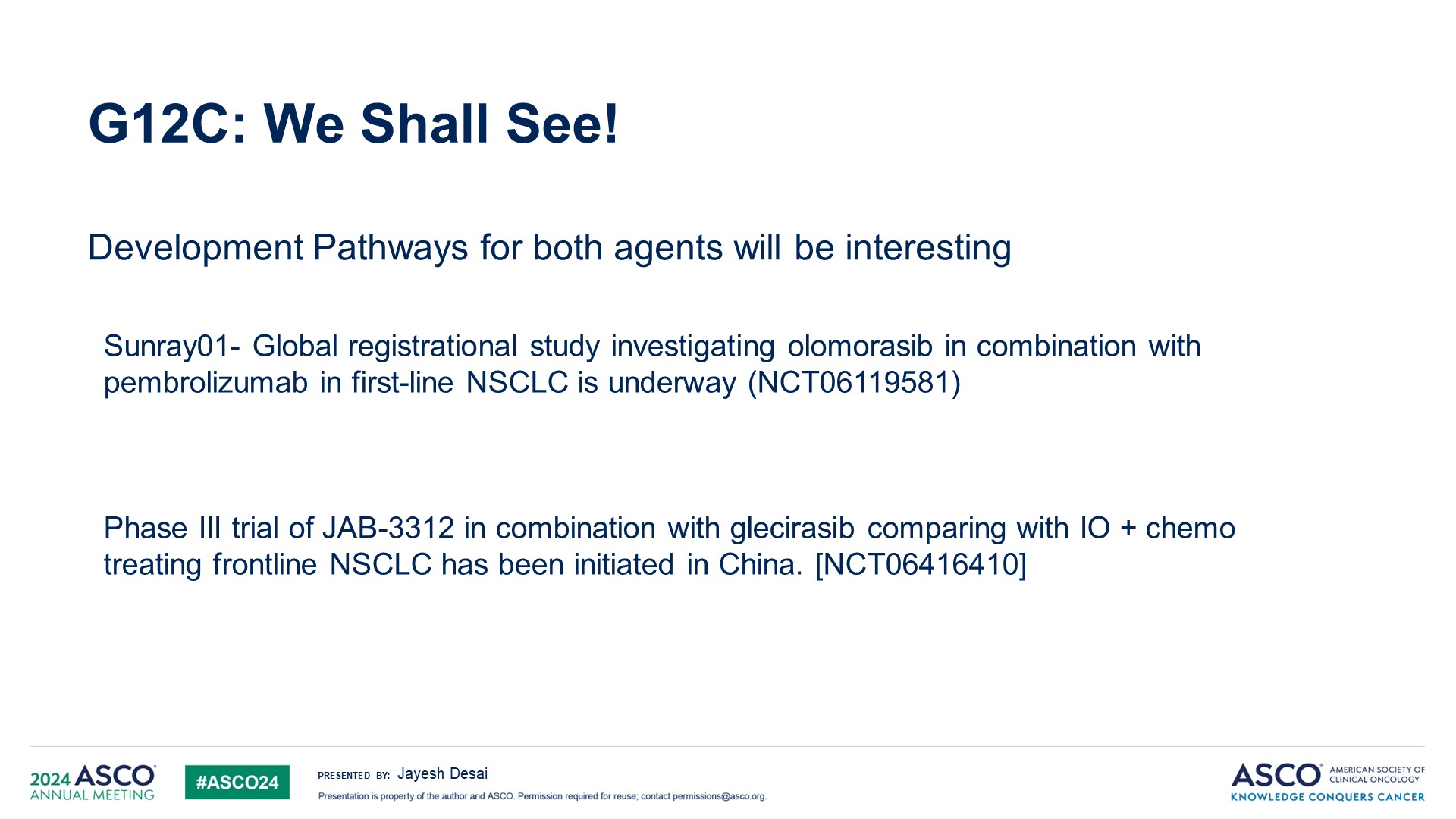 G12C: We Shall See!
Content of this presentation is the property of the author, licensed by ASCO. Permission required for reuse.
[Speaker Notes: 所以回到 G12C 的问题，我们拭目以待。我认为这两种药物的开发都会很有趣。正如 Heiss 博士所说，目前正在进行一项试验，将 olomorasib 与 pembrolizumab 结合用于NSCLC一线治疗。而且，这可能是一种耐受性良好的方案。所以看看结果如何会很有趣。


GDC SHP2 组合很有趣，因为他们现在正在将其推进到一线注册研究中，将其与传统的化学免疫疗法进行比较。所以，我认为这是唯一一种真正进入注册试验环境的靶向方法。所以看看这些数据会很有趣。]
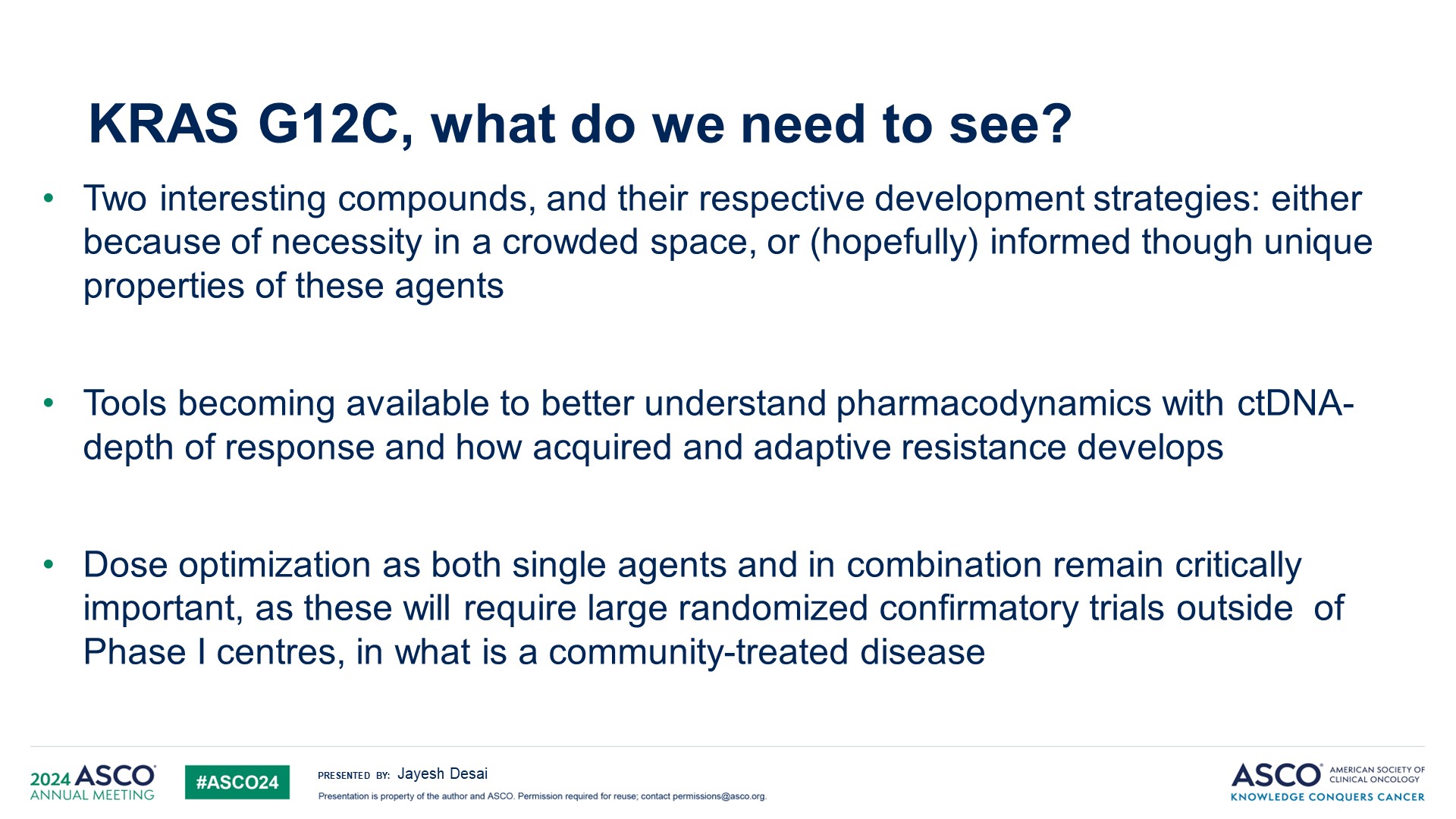 KRAS G12C, what do we need to see?
Content of this presentation is the property of the author, licensed by ASCO. Permission required for reuse.
[Speaker Notes: 总而言之，这两种化合物和它们各自的开发策略都非常有趣，或许是因为在狭窄领域中的必要性，或许是希望通过这些药物的独特性质来获取更多信息。现在，越来越多的工具可以帮助我们更好地了解 ctDNA 的药效学，我认为在药物开发领域，这些工具将使我们能够更好地了解这些药物的实际效果。但也许最重要的一点是，我认为剂量优化（无论是单药还是联合用药）仍然至关重要，因为这些药物需要在I期阶段之外进行大规模的确认性试验，而这些药物是在门诊和社区即可使用。因此，我真的很想了解这些药物将如何推进，以及在III期环境中的数据是什么样的。
最后 我的分享到此结束，因此，我要感谢您。]